Technical assistance for increased agriculture production of smallholders in South Sudan 
(TAIAPS-SS)

EuropeAid/137129/DH/SER/SS/
Technical assistance for increased agriculture production of smallholders in South Sudan
Technical assistance for increased agriculture production of smallholders in South Sudan
EU TA MAPPING SYSTEM:A COORDINATION TOOL
JUBA
27.03.2018
RESILIENCE EXCHANGE NETWORK
This project is financed by the EU:
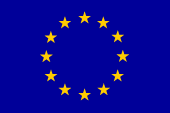 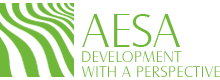 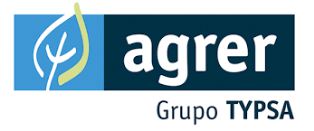 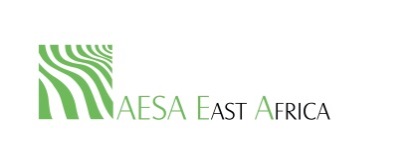 EXPECTED RESULTS
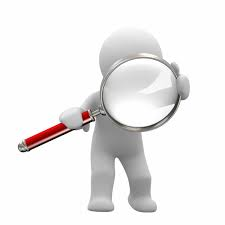 RESULT 1: monitoring of individual projects or the EU/SS rural development programmes ensured


RESULT 2: overall coherence of all EU/SS rural development programmes ensured 


RESULT 3: effective coordination of all activities, agencies and stakeholders involved is ensured
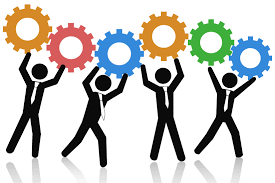 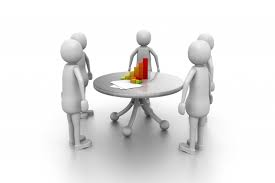 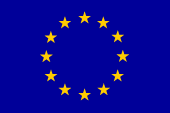 Overall Framework: critical issues
Lack of effective coordination among donors and IPs.

Lack of clear and relevant baseline data: these data are central to monitor and assess the EU projects.

Field data and project reporting with no or not clear reference to locations.

Data are not collected regularly.

Logical frameworks need to include realistic indicators that require projects to capture qualitative information. Indicators should reflect achievements rather than delivery of activities.

Discrepancies in data collection methods.

Lack of common market database repository.

Lack of information about livestock, pastoralists livelihood, mortality, pastoral production.
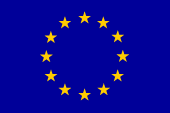 SYSTEM BASIC CHARACTERISTICS
Web based

Compulsory for all EU-funded projects

Open to all other donors and agencies

Devoted to resilience/RD initiatives
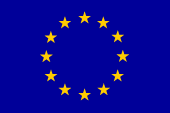 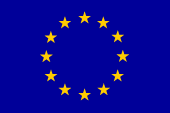 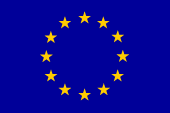